27.07.2023
НОВОСИБИРСКАЯ ОБЛАСТЬ
#01
ПРОЕКТ
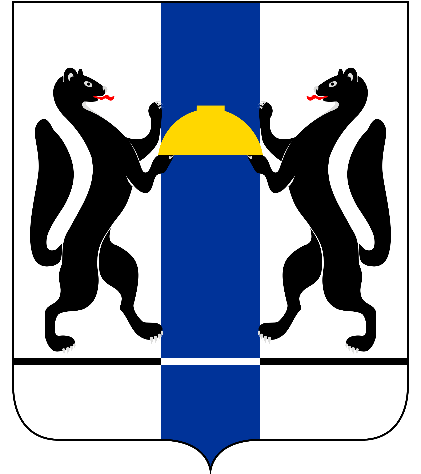 Дистанционное
электронное
голосование
ПРОЕКТ
ТРЕБОВАНИЯ К ИЗБИРАТЕЛЮ ДЛЯ УЧАСТИЯ В ДЭГ
#02
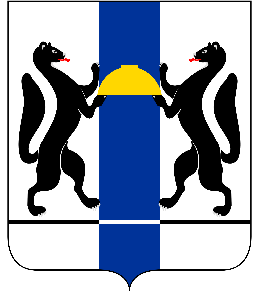 ПРОЕКТ
ШАГ №1. РЕГИСТРАЦИЯ
с 24 июля по 04 сентября
#03
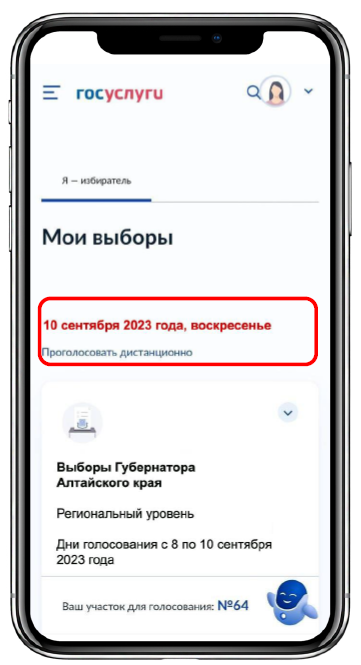 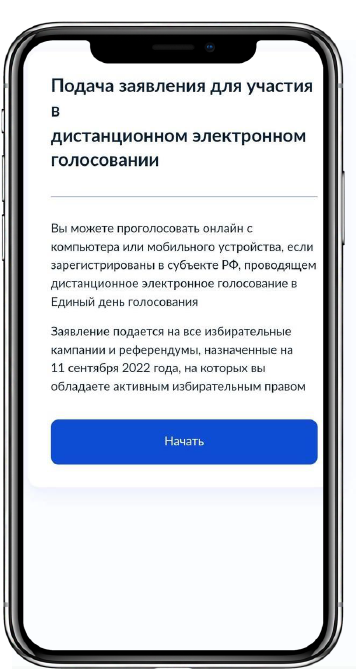 1
При выполнении всех требований в личном кабинете на портале Госуслуг в разделе «Мои выборы» появится ссылка «Проголосовать дистанционно»
2
Для подачи заявления  для участия в дистанционном  электронном голосовании
нажмите  кнопку «Начать»
Выборы Губернатора
Новосибирской области
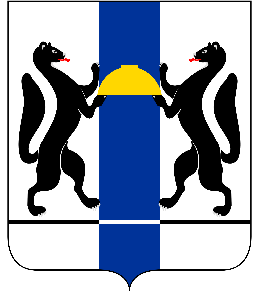 ПРОЕКТ
ШАГ №1. РЕГИСТРАЦИЯ
с 24 июля по 04 сентября
#04
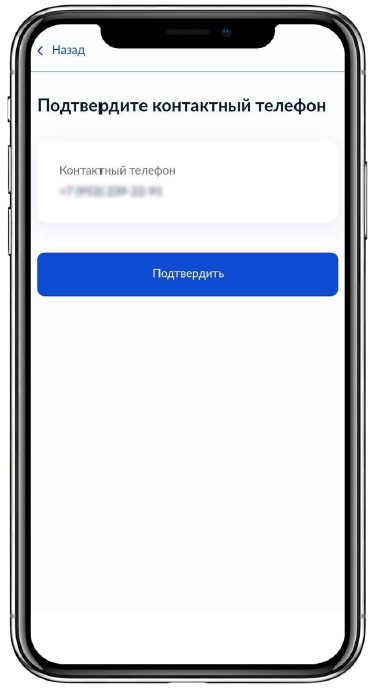 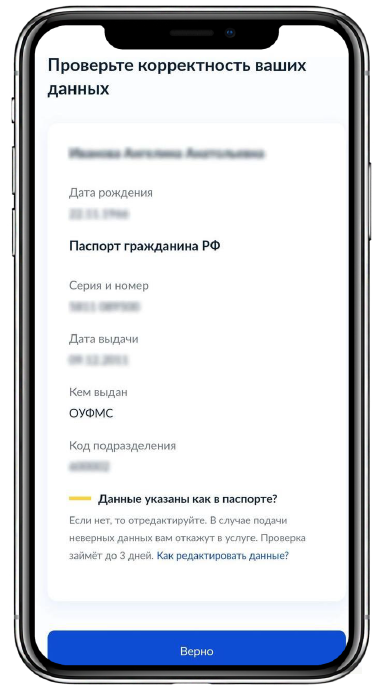 4
Проверьте корректность номера
Вашего телефона  и, при необходимости,  отредактируйте его
Если номер телефона корректен,  нажмите на кнопку «Подтвердить»
3
Проверьте корректность Ваших  паспортных данных и, при необходимости, отредактируйте их
Если паспортные данные  корректны, нажмите  на кнопку «Верно»
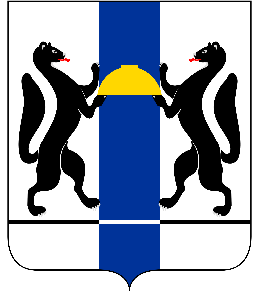 ПРОЕКТ
ШАГ №1. РЕГИСТРАЦИЯ
с 24 июля по 04 сентября
#05
5
Проверьте Ваш адрес регистрации
по месту жительства.
Убедитесь, что он совпадает
с указанным в паспорте данных
Если адрес регистрации  по месту жительства указан  правильно, нажмите
на кнопку «Верно»
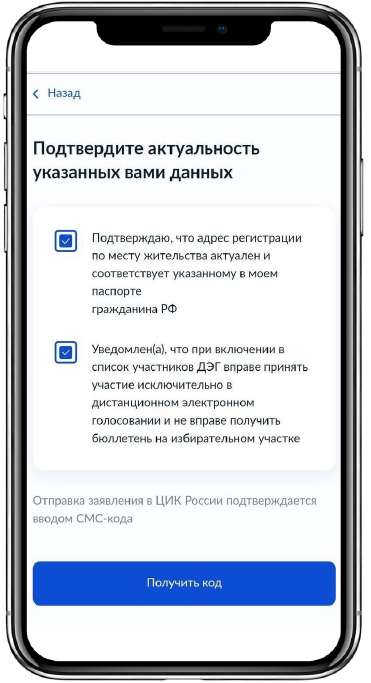 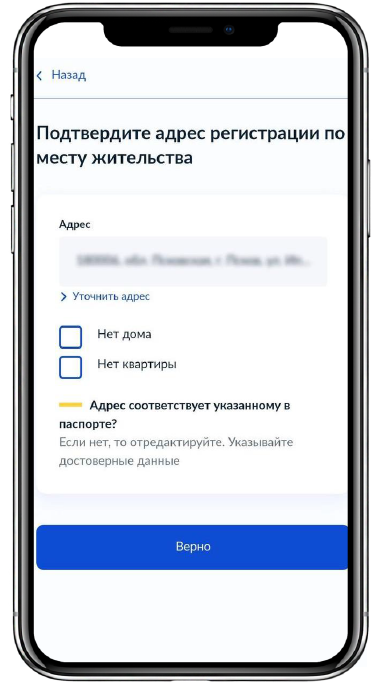 6
Подтвердите актуальность
указанных данных
Ознакомьтесь и подтвердите уведомление о включении в список участников ДЭГ 
Нажмите кнопку «Получить код»
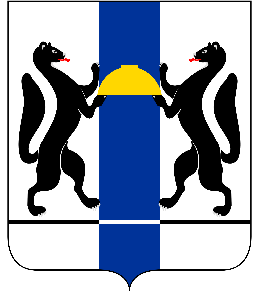 ПРОЕКТ
ШАГ №1. РЕГИСТРАЦИЯ
с 24 июля по 04 сентября
#06
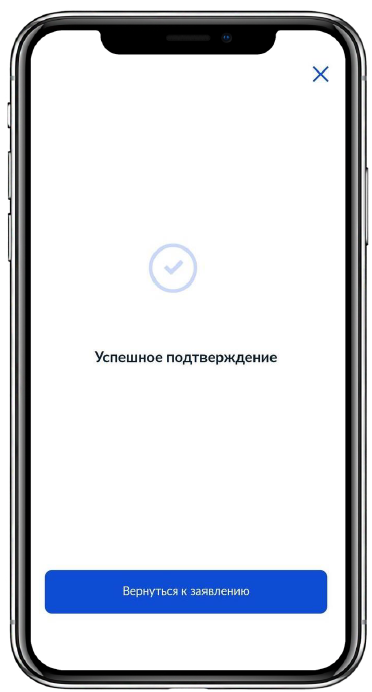 7
Для подтверждения введите
СМС-код, направленный  на номер мобильного телефона,  указанный в личном кабинете
портала Госуслуг.
В случае успешного подтверждения нажмите кнопку «Вернуться к заявлению»
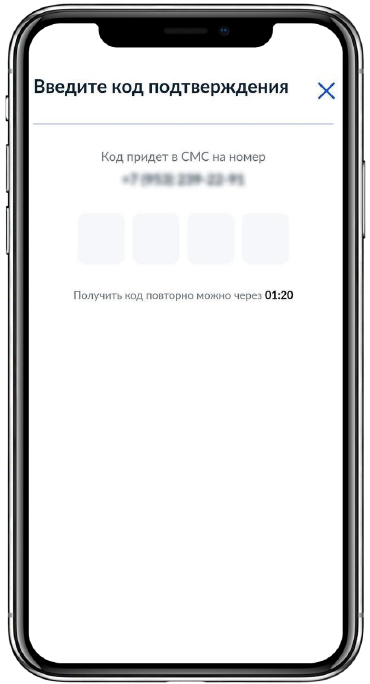 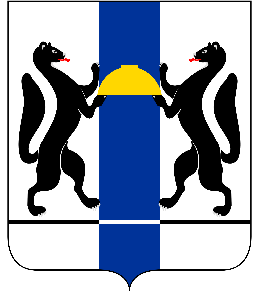 ПРОЕКТ
ШАГ №1. РЕГИСТРАЦИЯ
с 24 июля по 04 сентября
#07
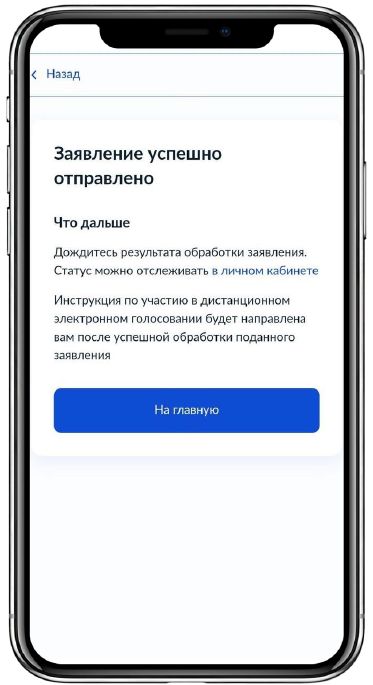 8
Заявление успешно отправлено.
Отслеживайте в личном кабинете статус его обработки.

Если система не одобрит ваше заявление, значит оно не прошло проверку данных в избирательной комиссии (данные паспорта, сведения о прописке и т.п.). Сообщение об этом вам придет в приложении «Госуслуги». Исправьте эти сведения и подайте заявление еще раз.
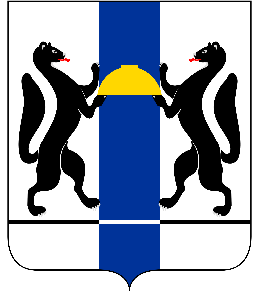 ПРОЕКТ
ШАГ №2. ГОЛОСОВАНИЕ
с 08:00 08 сентября по 20:00 10 сентября
#08
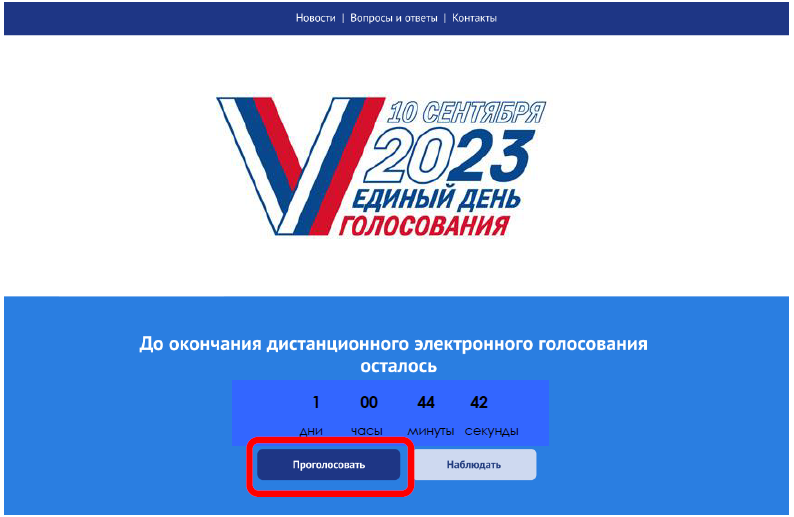 1
В дни голосования зайдите на сайт дистанционного голосования vybory.gov.ru, нажмите на кнопку «Проголосовать».
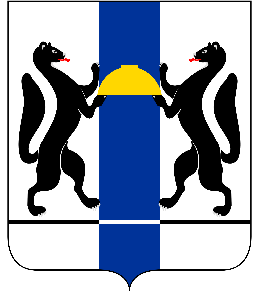 ПРОЕКТ
ШАГ №2. ГОЛОСОВАНИЕ
с 08:00 08 сентября по 20:00 10 сентября
#09
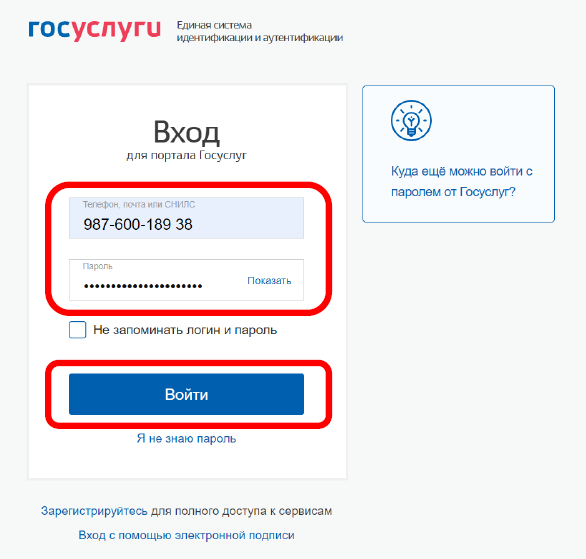 2
Откроется 
страница для авторизации 
и идентификации
Введите свой логин 
(в качестве логина используйте номер телефона,  
адрес электронной почты или СНИЛС) и пароль, 
используемые вами для входа 
на портале Госуслуг 
Нажмите кнопку «Войти»
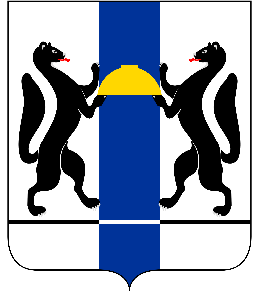 ПРОЕКТ
ШАГ №2. ГОЛОСОВАНИЕ
с 08:00 08 сентября по 20:00 10 сентября
#10
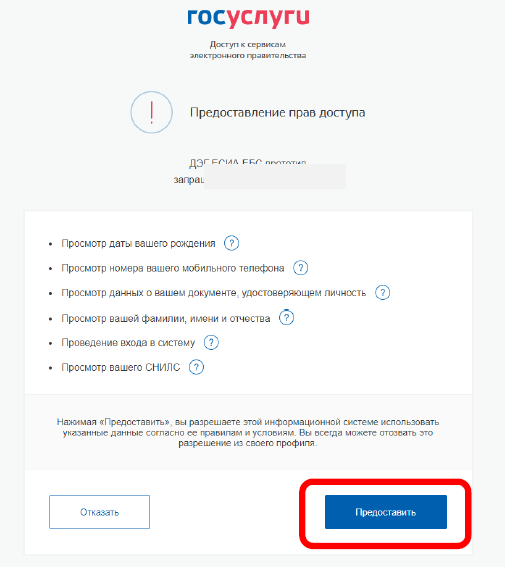 3
В случае корректного ввода логина и пароля будет предложено дать разрешение на доступ к своим данным
Это необходимо для того, 
чтобы система ДЭГ могла найти Вас в списке избирателей и при выдаче бюллетеня проставить в список избирателей серию и номер паспорта
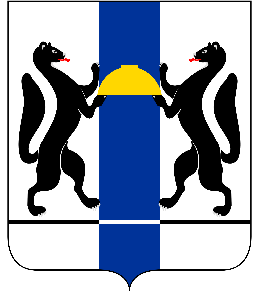 ПРОЕКТ
ШАГ №2. ГОЛОСОВАНИЕ
с 08:00 08 сентября по 20:00 10 сентября
#11
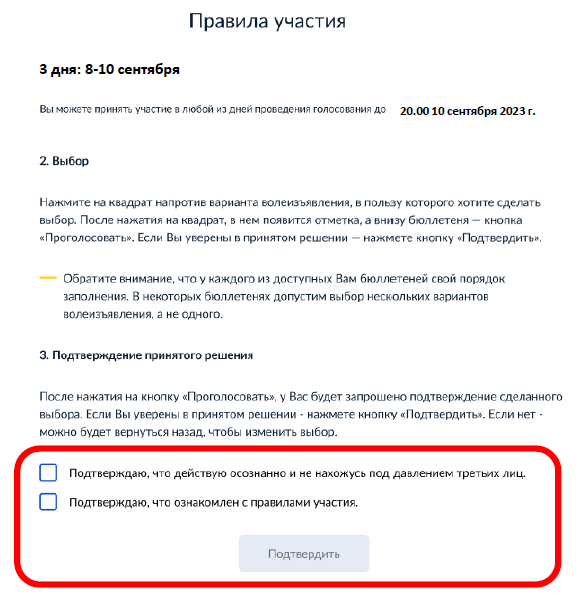 4
На следующем экране будут отображены основные правила ДЭГ, в том числе время и период 
проведения голосования, однократность голосования.
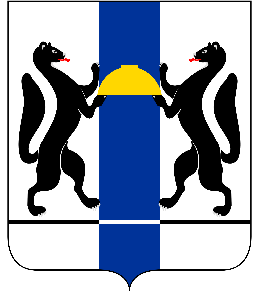 ПРОЕКТ
ШАГ №2. ГОЛОСОВАНИЕ
с 08:00 08 сентября по 20:00 10 сентября
#12
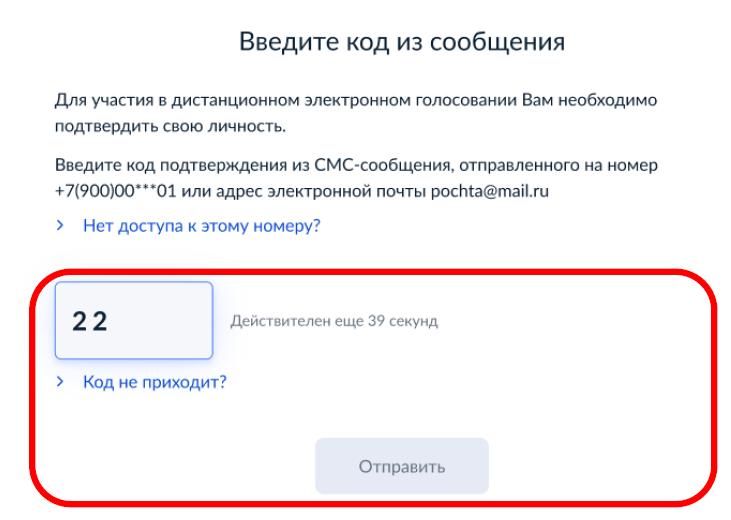 5
На следующем шаге необходимо подтвердить личность вводом кода, который будет направлен на Вашу электронную почту и номер мобильного телефона оператора связи (при наличии технической возможности) 
и нажать кнопку «Отправить»
54
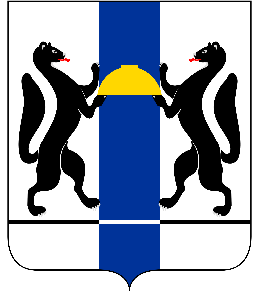 ПРОЕКТ
ШАГ №2. ГОЛОСОВАНИЕ
с 08:00 08 сентября по 20:00 10 сентября
#13
6
После успешного ввода кода подтверждения откроется экран 
«Ваша личность подтверждена»
Нажмите кнопку «Продолжить» 
для прохождения процедуры анонимизации: 
создания специального кода шифрования, который позволит сохранить результаты Вашего голосования анонимными
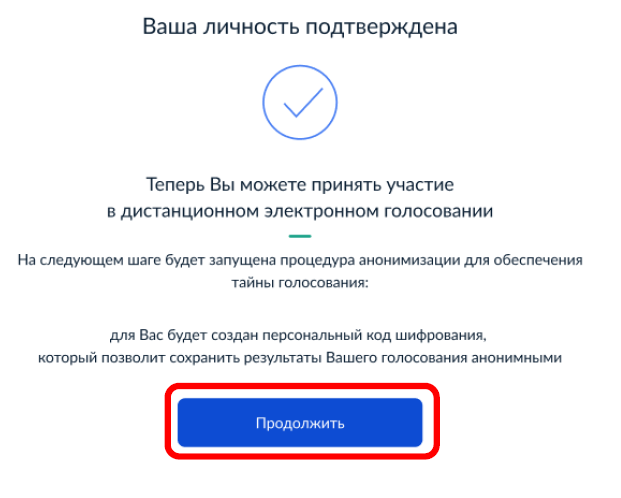 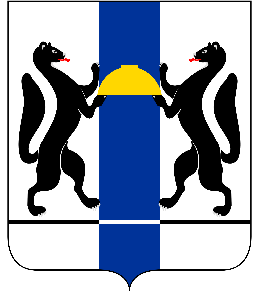 ПРОЕКТ
ШАГ №2. ГОЛОСОВАНИЕ
с 08:00 08 сентября по 20:00 10 сентября
#14
7
После завершения процедуры  
создания специального кода шифрования, перед Вами откроется экран «Все готово для начала голосования».

Нажмите кнопку «Продолжить»
для перехода к бюллетеням 
в анонимной зоне, 
где будет сохранена Ваша тайна голосования
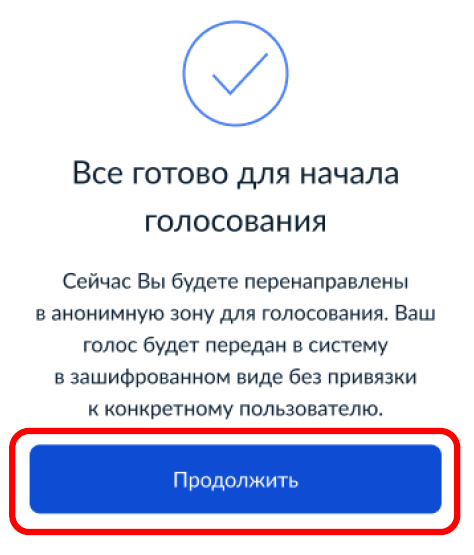 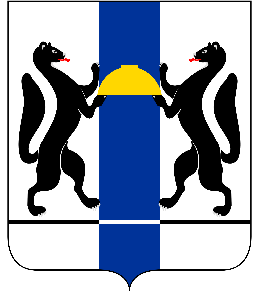 ПРОЕКТ
ШАГ №2. ГОЛОСОВАНИЕ
с 08:00 08 сентября по 20:00 10 сентября
#15
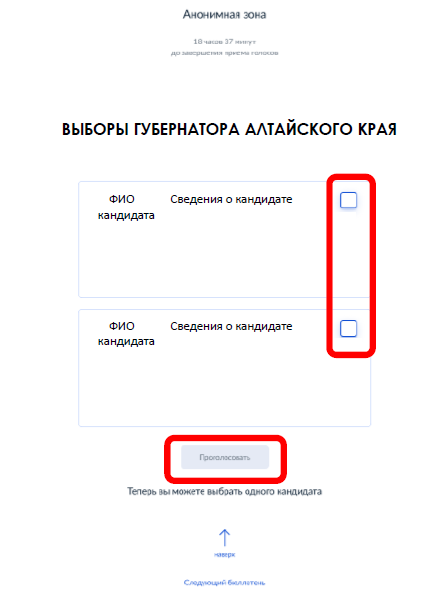 8
Для голосования необходимо поставить галочку в квадрате напротив фамилии кандидата, в пользу которого сделан выбор
и нажать кнопку «Проголосовать».
ВЫБОРЫ ГУБЕРНАТОРА НОВОСИБИРСКОЙ ОБЛАСТИ
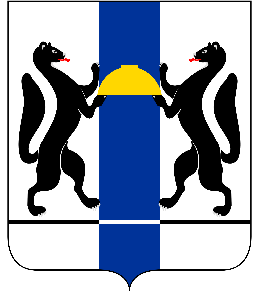 ПРОЕКТ
ШАГ №2. ГОЛОСОВАНИЕ
с 08:00 08 сентября по 20:00 10 сентября
#16
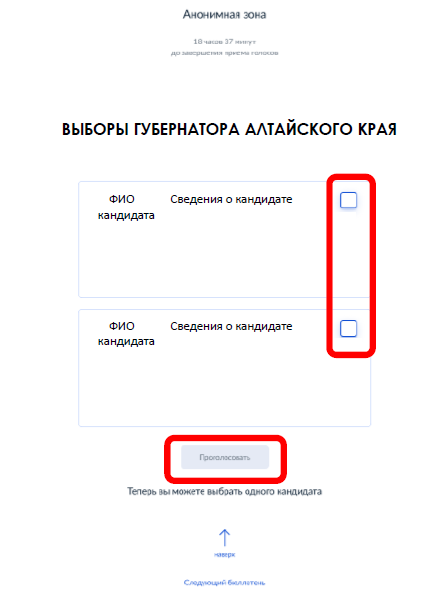 8
Для голосования необходимо поставить галочку в квадрате напротив фамилии кандидата, в пользу которого сделан выбор
и нажать кнопку «Проголосовать».
ВЫБОРЫ ГУБЕРНАТОРА НОВОСИБИРСКОЙ ОБЛАСТИ
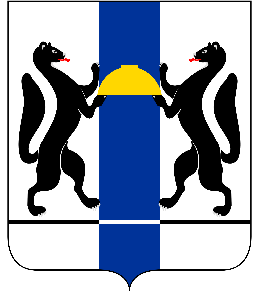 ПРОЕКТ
ШАГ №2. ГОЛОСОВАНИЕ
с 08:00 08 сентября по 20:00 10 сентября
#17
9
После нажатия на кнопку «Проголосовать», будет запрошено подтверждение сделанного выбора. Если Вы уверены в принятом решении -нажмете кнопку 
«Подтвердить выбор»
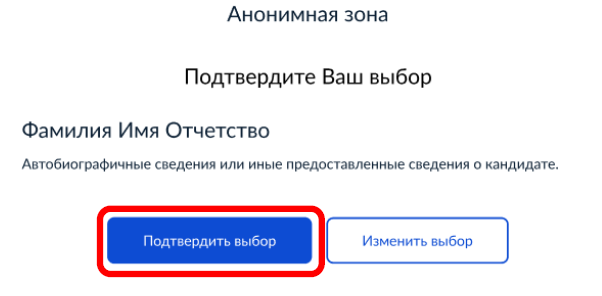 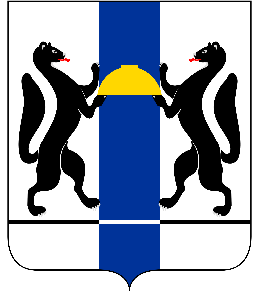 ПРОЕКТ
ШАГ №2. ГОЛОСОВАНИЕ
с 08:00 08 сентября по 20:00 10 сентября
#18
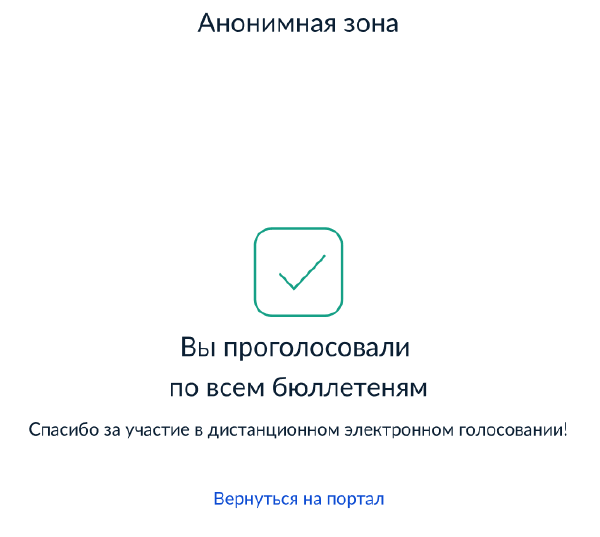 10
После нажатия на кнопку 
«Подтвердить выбор» 
Ваш голос будет учтён, 
а на экране появится 
информация о том, 
что Вы приняли 
участие в голосовании
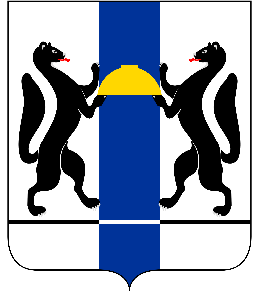